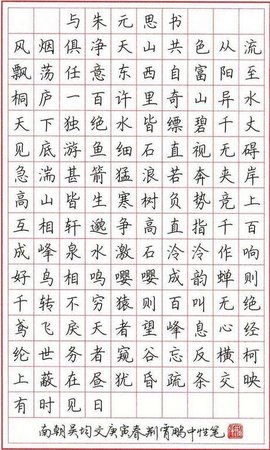 语文（人教版）八年级 上册
《与朱元思书》
第三单元  第十二课
主讲人：xippt
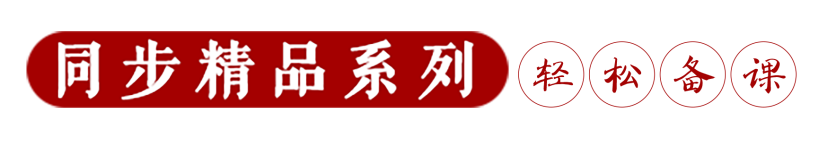 学习目标
1.根据阅读提示和注释自读课文，整体把握文意。
2.抓住“奇山异水，天下独绝”，把握作者笔下景物的突出特征。
3.学习作者描绘景物的手法。
4.体会作者寄情山水的高雅的审美情趣。
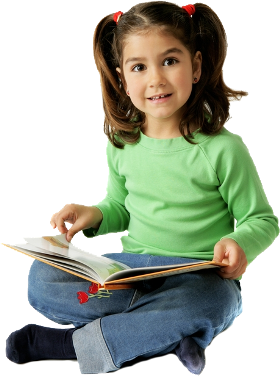 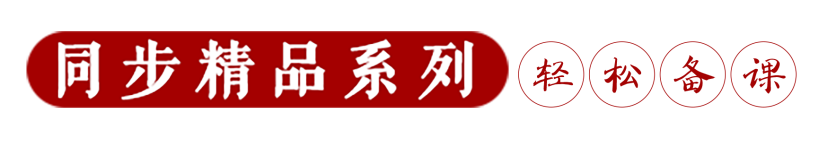 作家作品
吴均（469-520），字叔庠，吴兴故鄣（今浙江安吉）人。南朝梁文学家。好学，有俊才。诗文风格清拔而有古气，称为“吴均体”。梁武帝天监初年，为郡主簿。后又被任命为奉朝请。他曾私撰《齐春秋》，武帝恶其实录，“以其书不实”，命焚毁。后奉诏撰写《通史》，未及成书即去世。
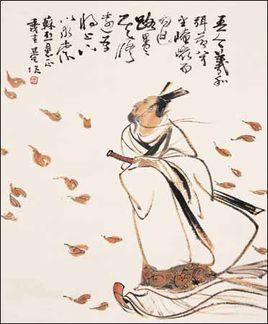 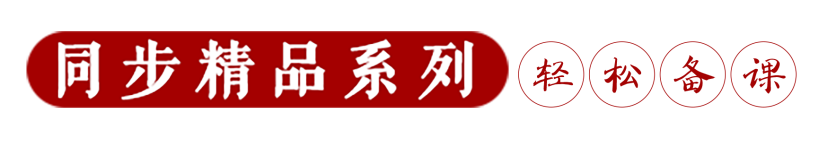 写作背景
南北朝时，政治黑暗，社会动乱。一些仕途失意或受佛教、道教影响的士人便遁迹山林，避世隐居。吴均一生的仕途不如意，因而，他只能通过寄情山水来排解心中的苦闷。他曾在《与顾章书》中说：“仆去月谢病，还觅薜萝”，表明自己辞官后，将要到石门山中去隐居。因此，这篇文章也不单纯是写景，而是寓情于景，字里行间都流露出作者寄情于山水，向往自然的志趣；同时，也含蓄地表达了对世间追求利禄之徒的讽刺之意。
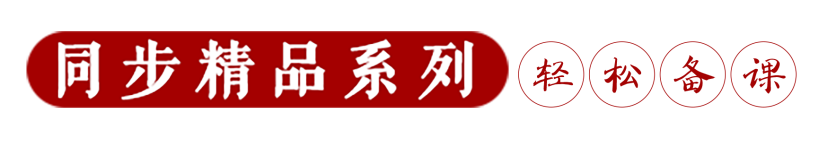 读读写写
缥碧                   无碍                负势竞上
泠泠作响             嘤嘤                鸢飞戾天
互相轩邈
piǎo
ài
jìng
lì
líng
yīng
yuān
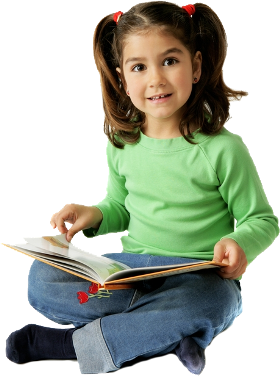 miǎo
xuān
湍
急tuān（      ）             横kē（      ）   

经lún（      ）世务
柯
纶
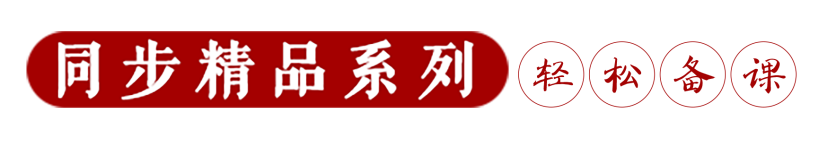 积累
（一）通假字
1.蝉则千转不穷 (“转”同“啭”，鸟婉转地叫。这里指蝉鸣 )
2.窥谷忘反（“反”同“返”，返回）
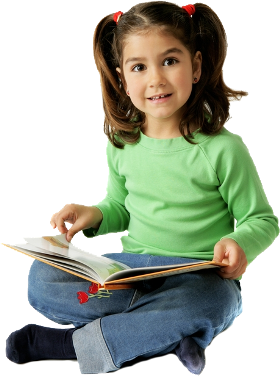 （二）古今异义
1.任意东西
古义：向东或向西；今义：泛指各种具体的或抽象的事物      
2.鸢飞戾天者 
古义：至；今义：罪过，乖张
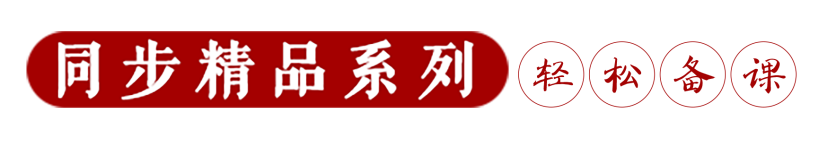 积累
（三）一词多义
1. 绝 天下独绝            独一无二的，形容词
         猿则百叫无绝    停止，动词
2. 上 负势竞上            向上，动词
         横柯上蔽            在上面，名词作状语
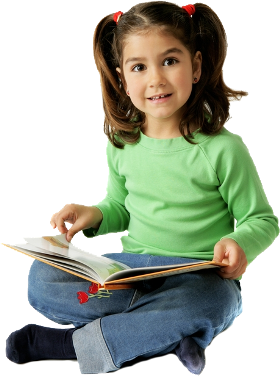 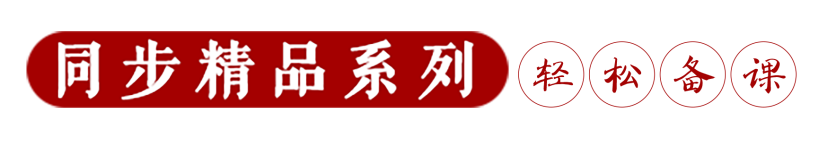 听读课文
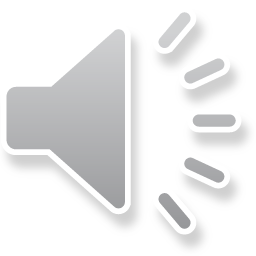 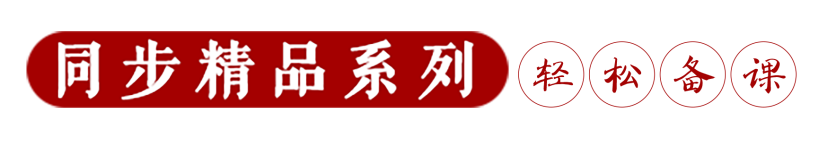 整体感知
根据课下注释疏通文义，并将不懂之处画出来。
原文：风烟俱净 ，天山共色。从流飘荡，任意东西 ，自富阳至桐庐，一百许里，奇山异水，天下独绝。
注释：
俱：全，都。
共色：同样的颜色。共，相同，一样。
从流飘荡：（船）随着水流飘浮移动。从，顺、随。
东西：名词作动词，向东向西，指随心所欲地任船所至观赏景物。
许：表示大约的数量。
独绝：独一无二。
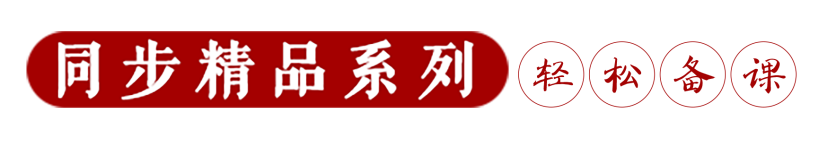 整体感知
译文：
风停了，烟雾都消散尽净，天空和远山呈现出相同的颜色。我乘着船随水流飘浮移动，随心所欲，任船所至观赏景物。从富阳到桐庐，一百里左右，奇异的山水，是天下独一无二的美景。
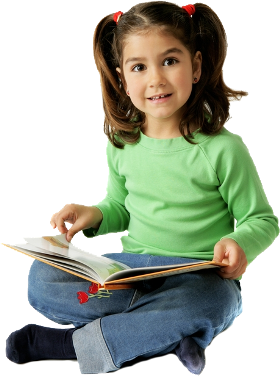 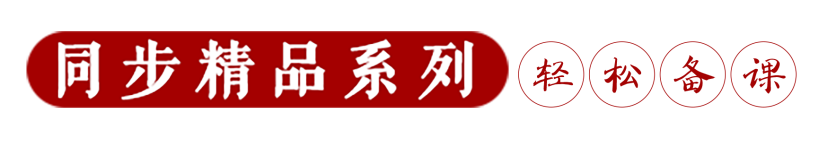 整体感知
原文：水皆缥碧，千丈见底。游鱼细石，直视无碍。急湍甚箭，猛浪若奔。
注释：
漂碧：青绿色。
直视无碍:一直看下去毫无障碍，形容水清澈透明。 
甚箭：甚于箭，比箭还快。甚，胜过。 
奔：动词用作名词，奔马。
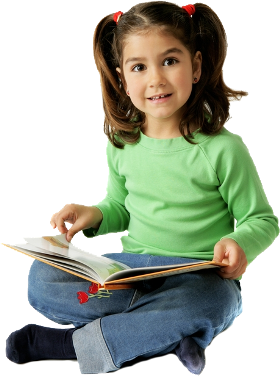 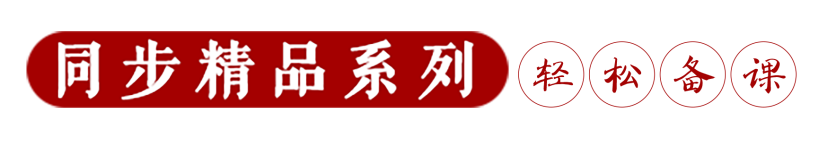 整体感知
译文：
富春江水都呈青绿色，深深的江水清澈见底。游动的鱼儿和细小的石子，一直看下去，可以看得很清楚，毫无障碍。夹岸湍急的水流比箭还快，凶猛的巨浪就像奔腾的骏马。
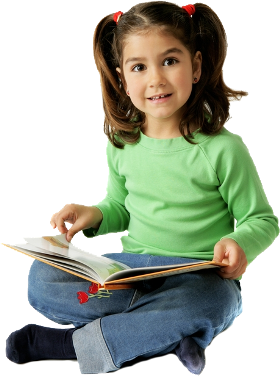 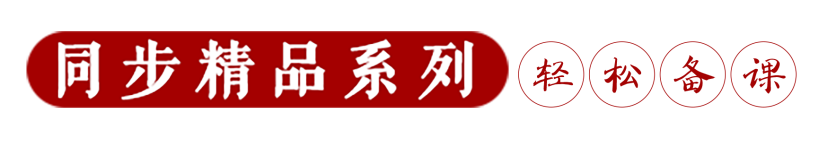 结构示例
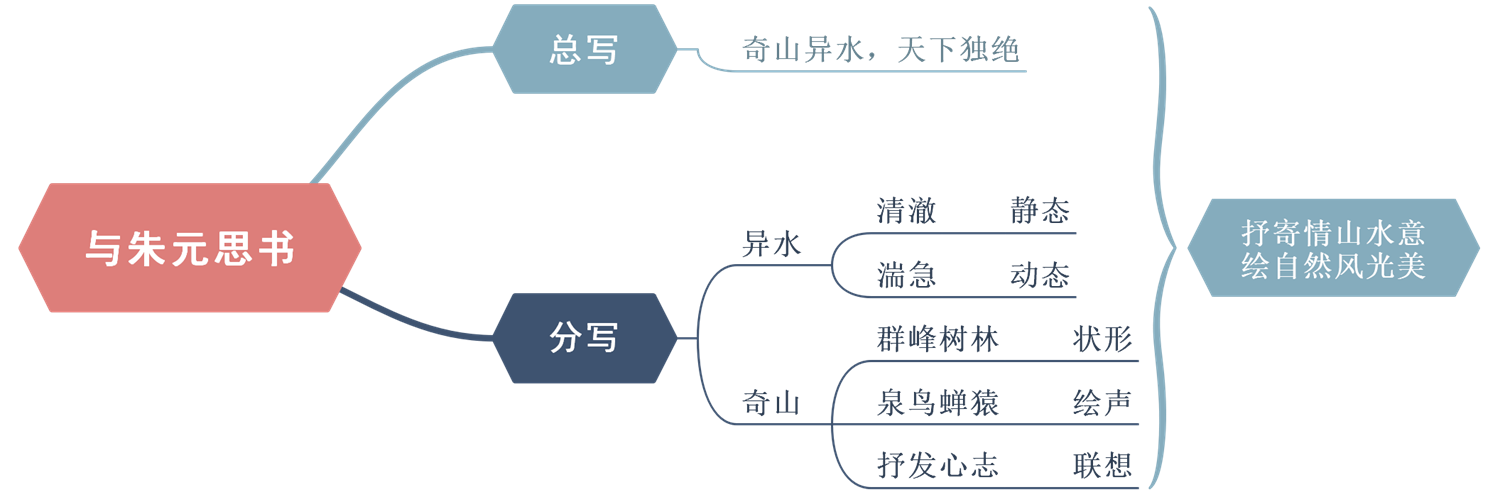 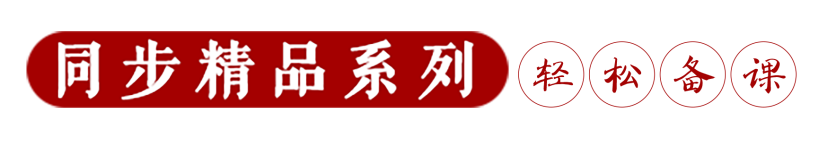 品读课文，赏析语句
1.赏析“风烟俱净，天山共色”中的“共色”二字。  
【合作交流】“共色”二字不光写出了天和山的颜色，而且还包含着形体感：青青的山霭渐渐地溶入蓝蓝的天空，二者合为一体。境界阔大，令人神清气爽。
2.“从流飘荡，任意东西”表现了作者怎样的情感？  
【合作交流】表达了作者面对富春江美景的陶醉，自由，潇洒，无拘无束的情感。
3.赏析句子“水皆缥碧，千丈见底。游鱼细石，直视无碍”。  
【合作交流】运用正面描写与侧面烘托相结合的方法，写出了江水清澈透明的特征，表达了作者对富春江水的欣赏和赞美之情。
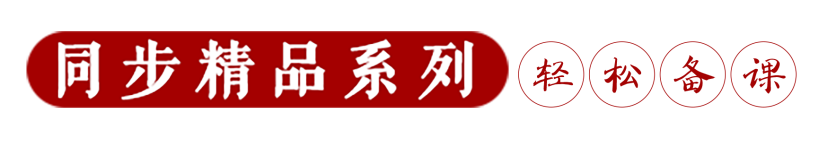 中心意思
本文抓住富春江富阳至桐庐段山水的特点，描绘了一幅秀丽迷人的山水画卷。表达了作者对大自然的热爱之情，同时也含蓄地流露出避世退隐的高洁志趣。
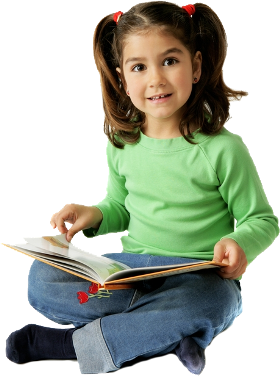 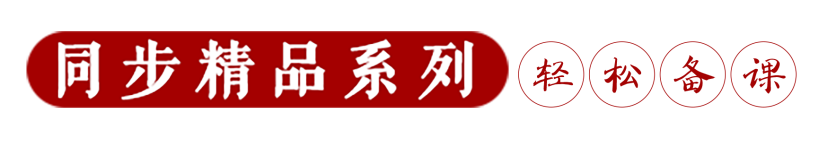 总结
情景交融，写景中融入了作者浓厚的感情。
作为一篇精彩的山水游记小品文，作者在描绘美景的同时，更是融情于景，以景传情。文章第一段“从流飘荡，任意东西”透露出作者的闲适和对自由的向往；“奇山异水，天下独绝”，直接表达对景物的喜爱之情。第二段写山景的时候，描绘山的雄伟峭拔，显示出赞叹之情；写山间景色，各种动植物等，体现出对美景的陶醉神往，进而抒发了淡泊名利、向往平静自由生活的心情。
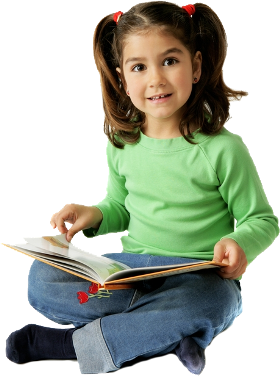 版权声明
感谢您下载xippt平台上提供的PPT作品，为了您和xippt以及原创作者的利益，请勿复制、传播、销售，否则将承担法律责任！xippt将对作品进行维权，按照传播下载次数进行十倍的索取赔偿！
  1. 在xippt出售的PPT模板是免版税类(RF:
Royalty-Free)正版受《中国人民共和国著作法》和《世界版权公约》的保护，作品的所有权、版权和著作权归xippt所有,您下载的是PPT模板素材的使用权。
  2. 不得将xippt的PPT模板、PPT素材，本身用于再出售,或者出租、出借、转让、分销、发布或者作为礼物供他人使用，不得转授权、出卖、转让本协议或者本协议中的权利。
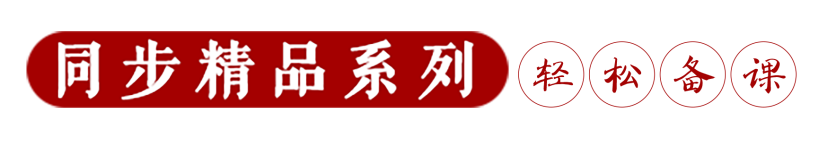 总结
刻画景物角度多变，手法不一。

本文的景物形象生动丰满、立体感强，这源于作者在刻画景物时角度多变，手法多样。如在写富春江水时，从动态和静态两方面写出了水的湍急凶猛、清澈深邃；表现水的澄清又是正面“水皆缥碧，千丈见底”和侧面“游鱼细石，直视无碍”相结合来写。
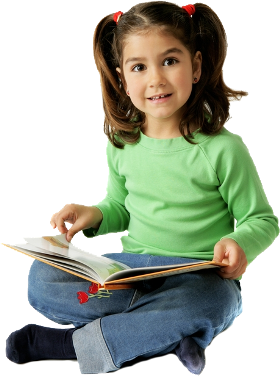 语文（人教版）八年级 上册
《感谢各位的聆听》
第三单元  第十二课
主讲人：xippt